TROPICS Proxy data
Ralf Bennartz
SSEC, UW-Madison
EES, Vanderbilt University
Overview
Two different sets of proxy data:

Simulated proxy data based on HNR simulations

FY-3C MWHS-2 overpasses over actual hurricanes from last four years
Simulated TROPICS data
We call them ‘Release 3’ proxy data.
Based on Nolan et al. HNR 30 Jul – 10 August 2005
Simulated full TROPICS 6-satellite constellation 30 degree inclination
Actual TROPICS observation geometry and channel settings
Use CRTM as radiative transfer model
In netCDF format, but not in final Level-1 file format (this will be ‘Release 4’).
Hurricane WRF Nature Run 1
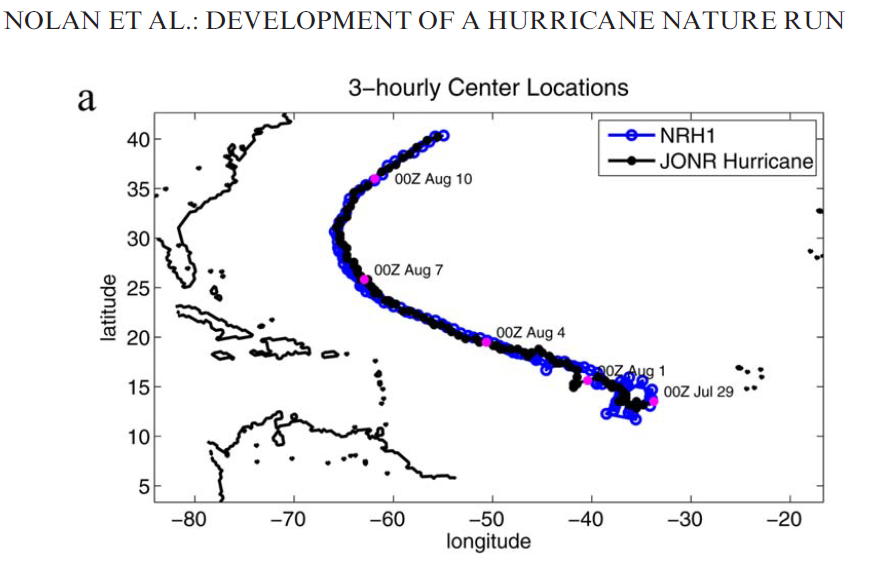 Black: D01 27-km Spacing (240 x 160 = 6000 km x 4000 km)
Red: D02 9-km Spacing (120 x 120 = 1044 km) Nested Grid
Blue: D03 3-km Spacing (240 x 240 = 700 km) Nested Grid
Green: D04 1-km Spacing ( 480 x 480 = 480 km) Nested Grid
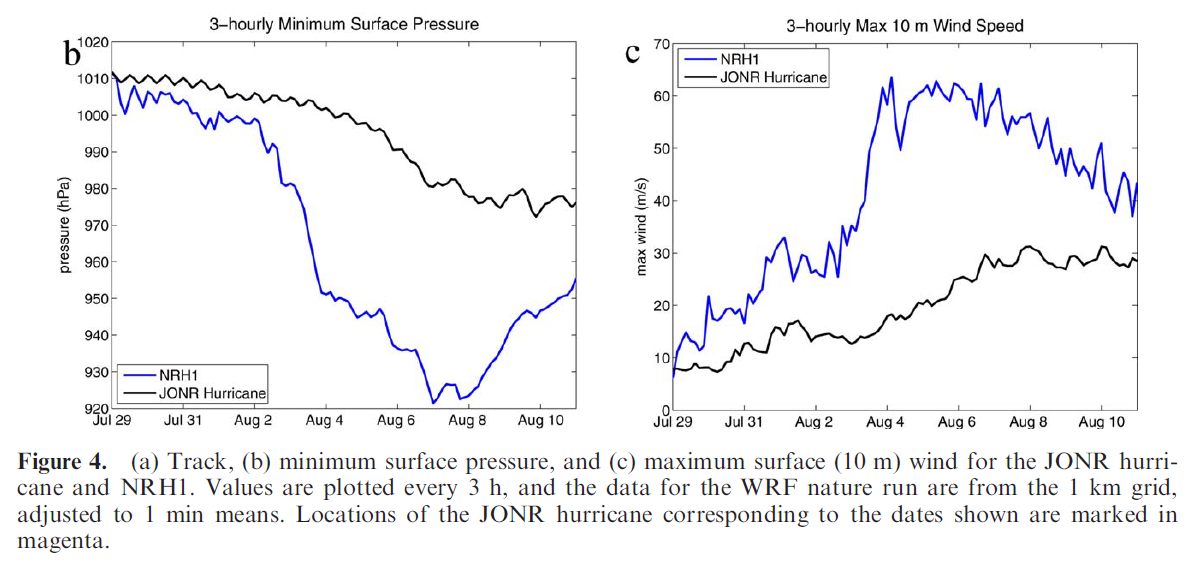 RELEASE 3 PROXY DATA
Data available in 5-minute increments.
File-naming convention for individual TROPICS granules for Release 3:

tropics_222_01_DAY_009.2005_08_01_S1710_E1715.noise.nc

tropics_  <constellation>  _  <satid>  _DAY_  <day_number_in_orbit_simulation>   .   <HNR_YEAR>   _   <HNR_MONTH>   _   <HNR_DAY>   _S   <HNR_START_HHMM>   _E   <HNR_END_HHMM>  .noise.nc
FY-3C as proxy for TROPICS
FY-3C MWHS-2 Channels
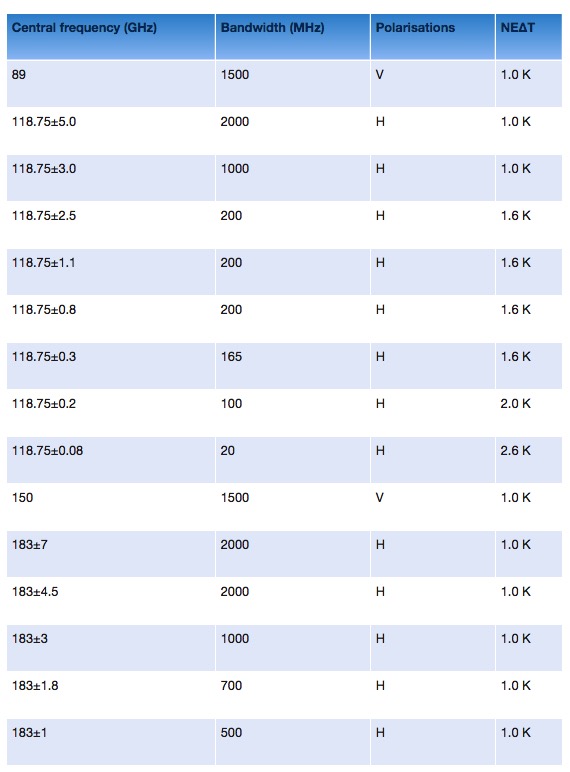 TROPICS channels
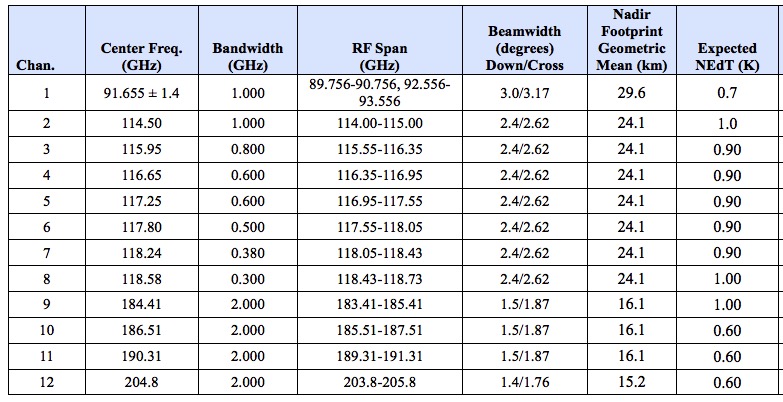 FY-3C as proxy for TROPICS
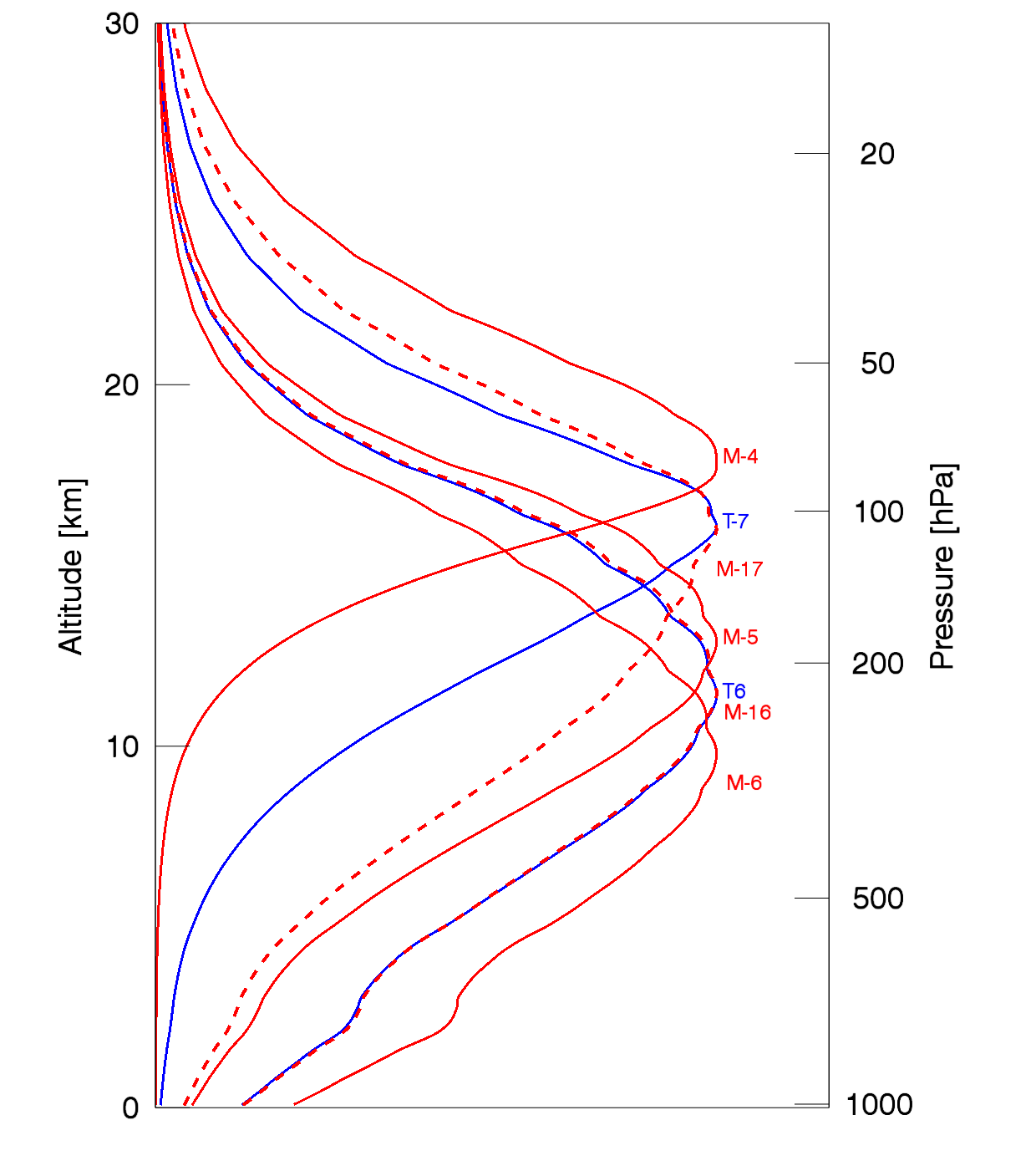 Weighting functions
O2 channels
TROPICS 6 = (CH5+CH6)/2 of MWHS-2. Excellent proxy
TROPICS 7 ~ (CH4+CH5)/2 of MWHS-2. Ok proxy.
WV channels: 
TROPICS 11 ~= MWHS 15
TROPICS 10 ~~ MWHS 14
TROPICS   9 ~~ MWHS 11
FY3C proxy data
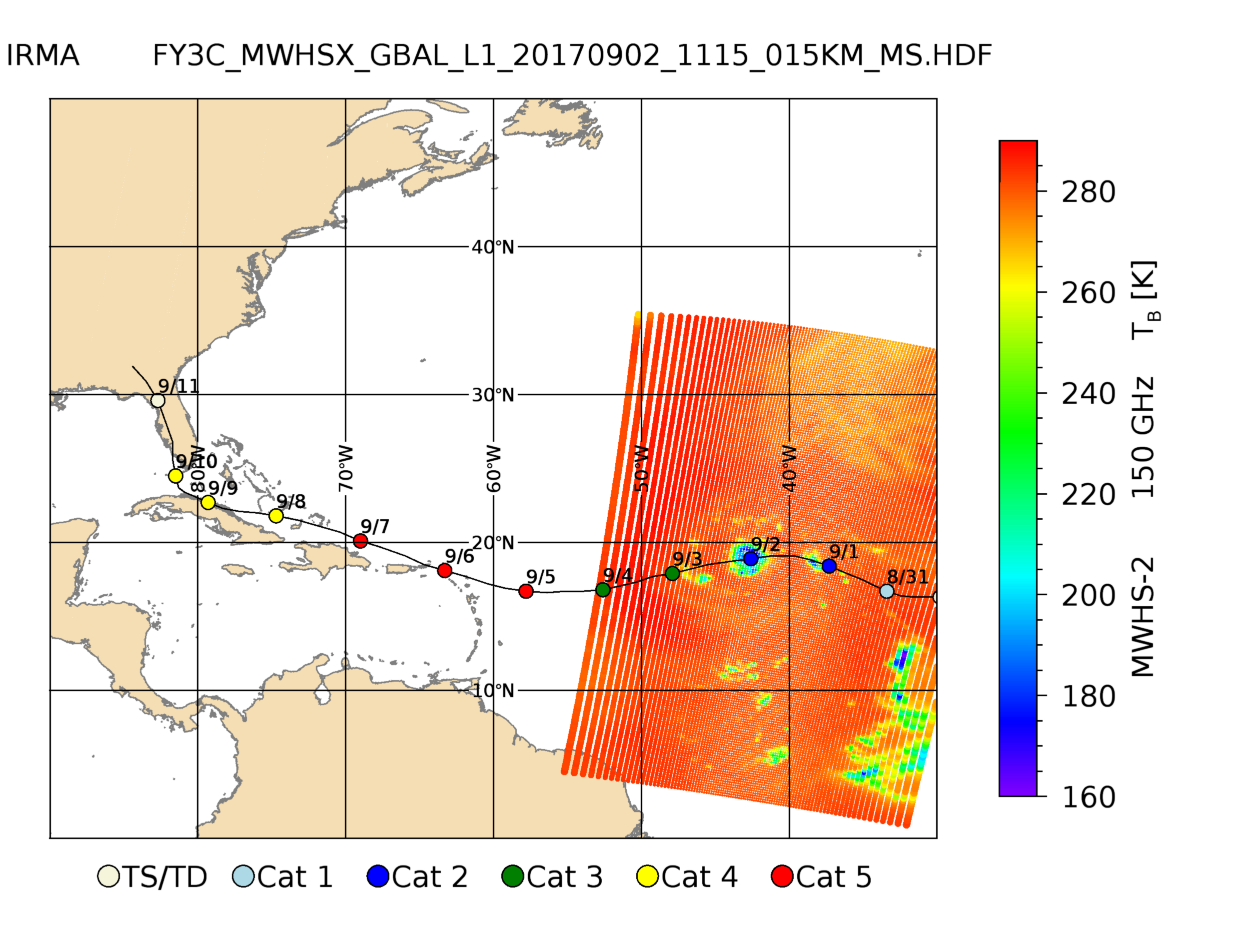 FY3C proxy data
Number of overpasses per tropical storm category
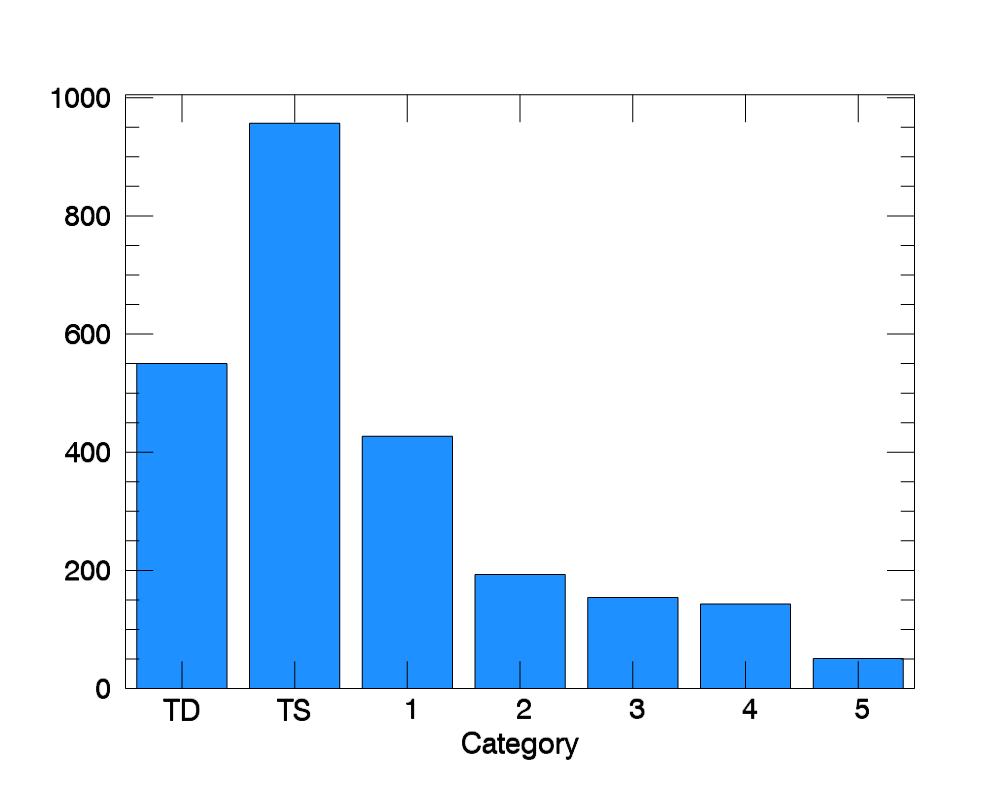 FY3C proxy data
Intensity and position of the 2475 cases
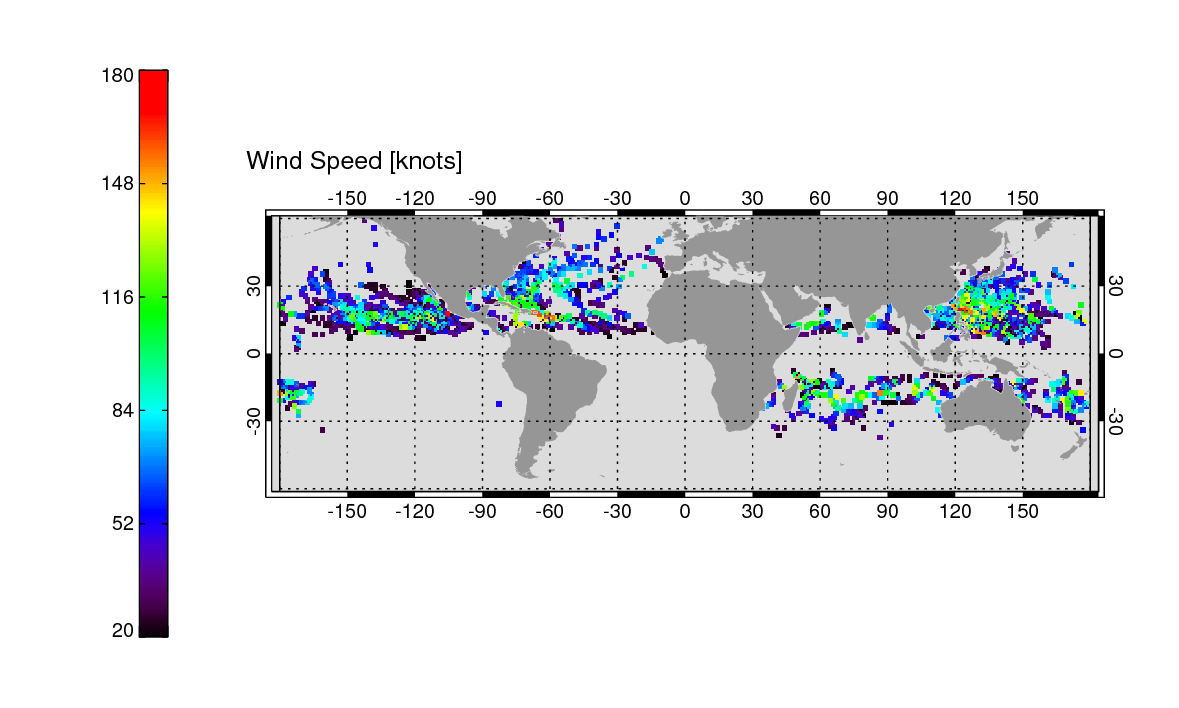 FY3C bias against ECMWF/RTTOV
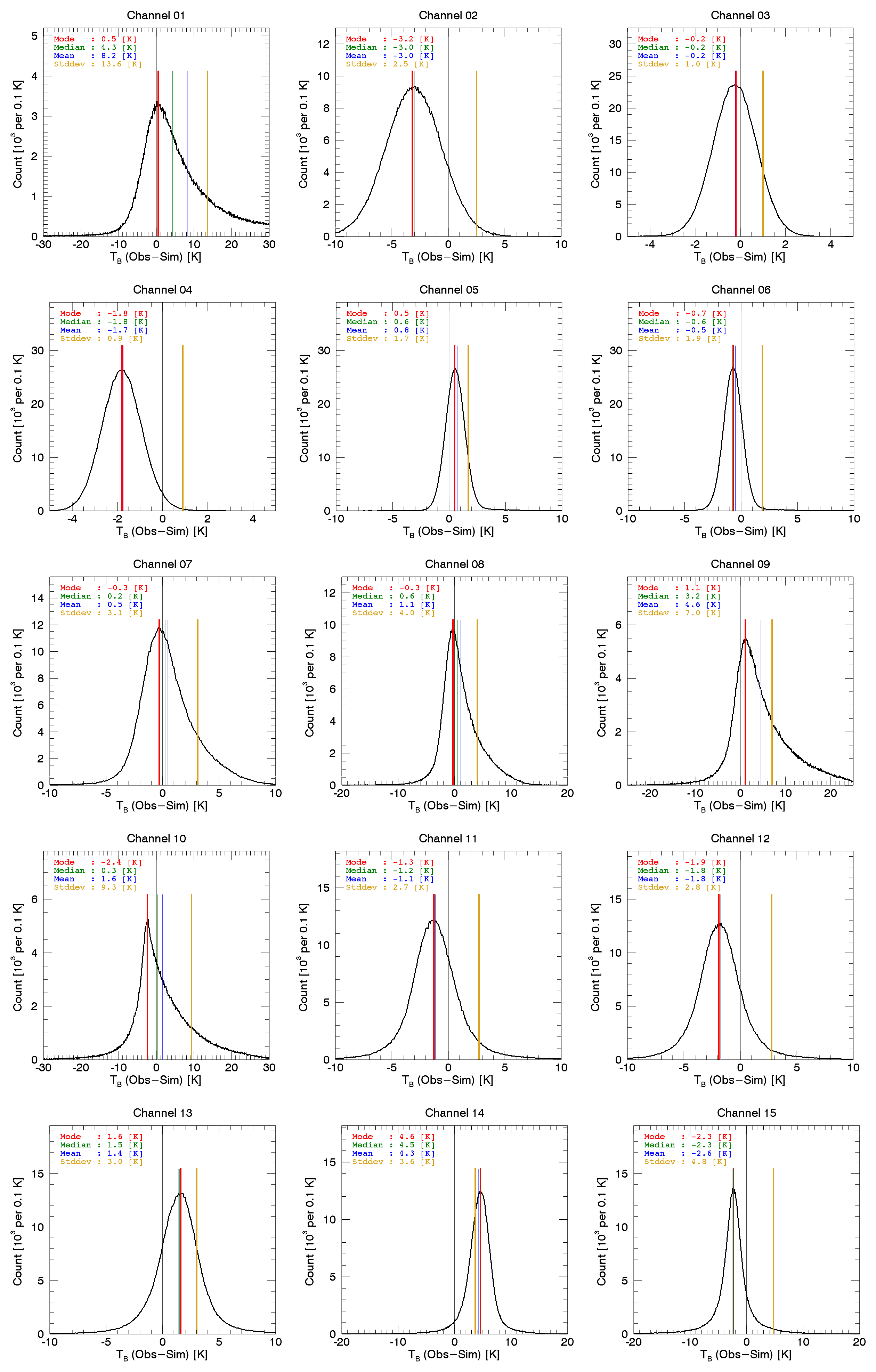 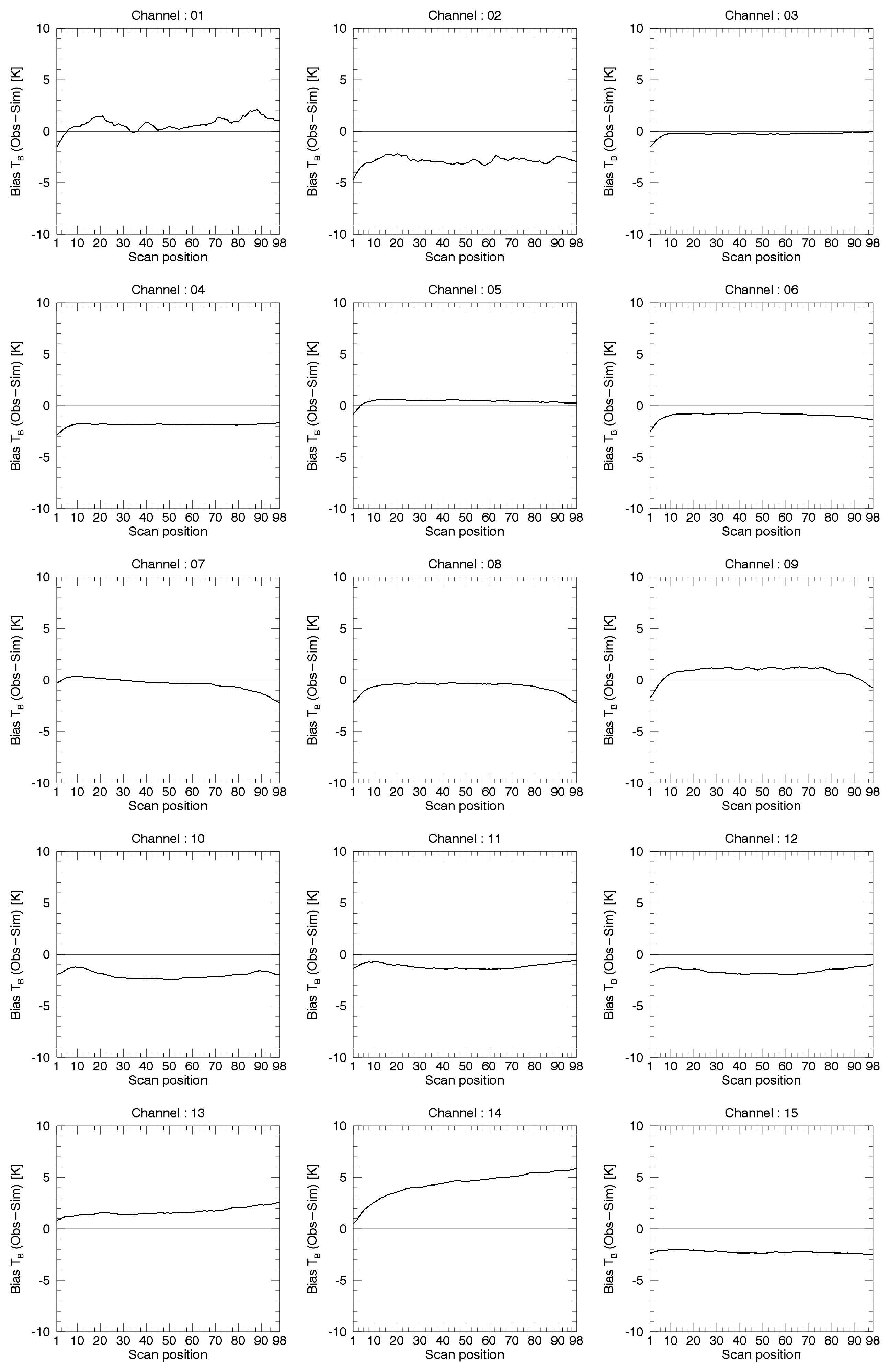 FY3C hydrometeor water path retrievals (trained on GPN-DPR)
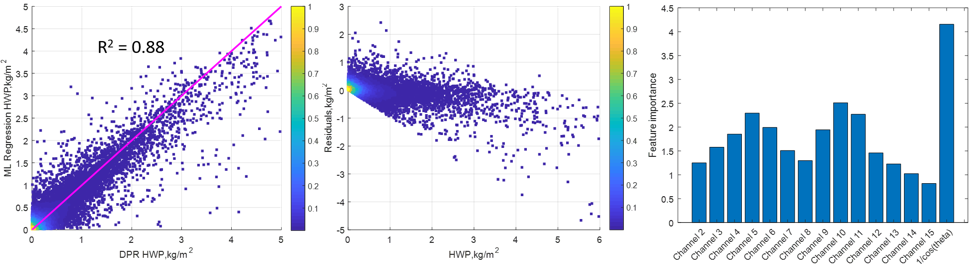 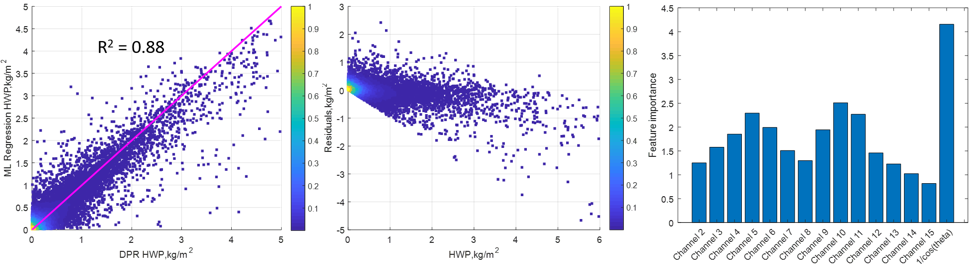 Contact Ralf Bennartz if you want to obtain the FY-3C data or the Release 3 HNR simulations.

ralf.bennartz@Vanderbilt.edu